Developing Strategy: Powerful Tools for Making Change
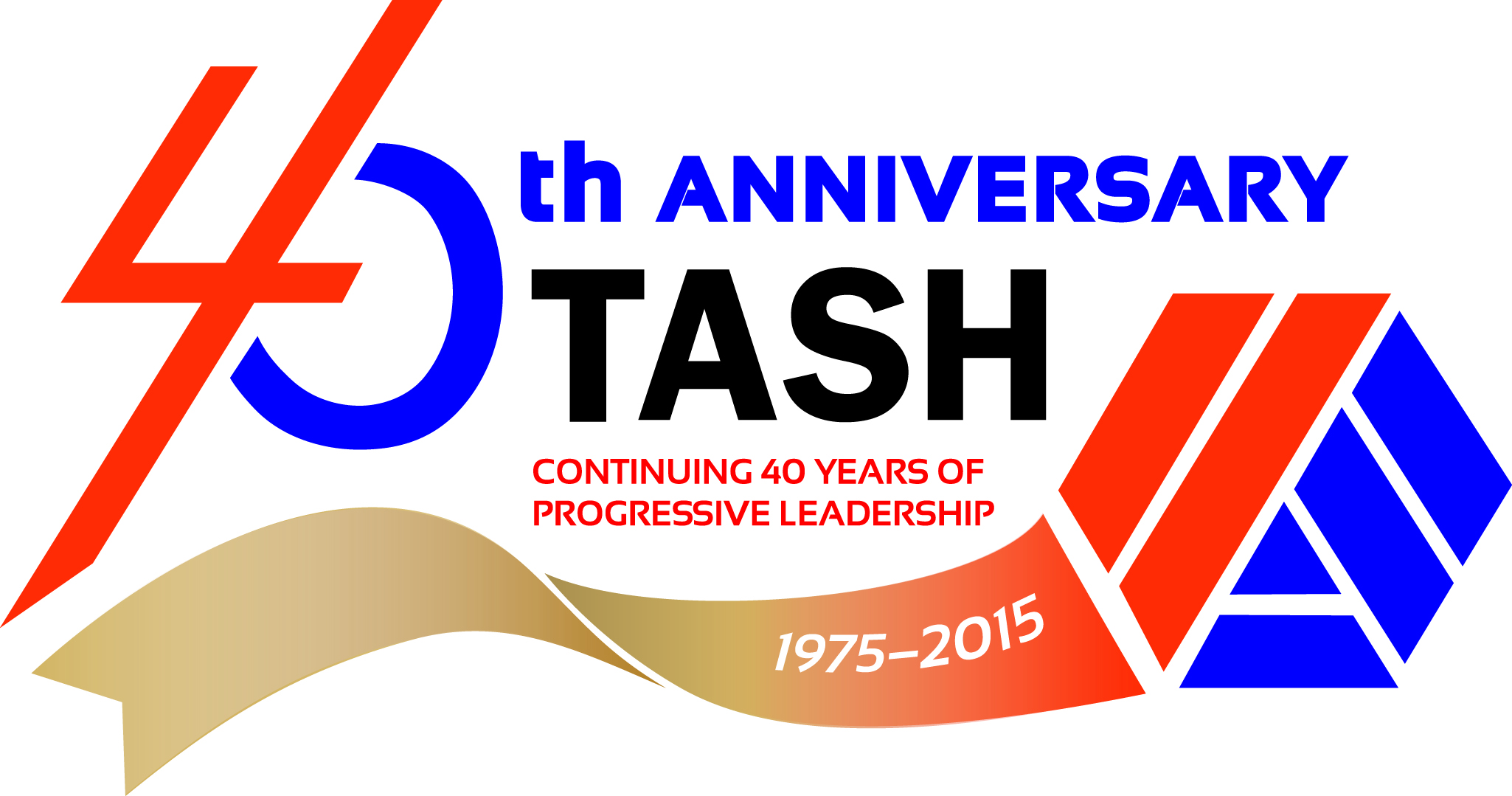 A Four-Part Webinar Series for TASH Members
Part 3 – April 23rd 
Barb Trader and Tauna Szymanski
Today’s Agenda
Understand the difference between the levels of change
Know how to construct a set of principles and non-negotiables
Learn how to identify the state and local levers for change
Learn the key strategies and activities for action
Quote of the Day!
“The key to change …. Is to let go of fear.”
	Roseann Cash
TASH Vision
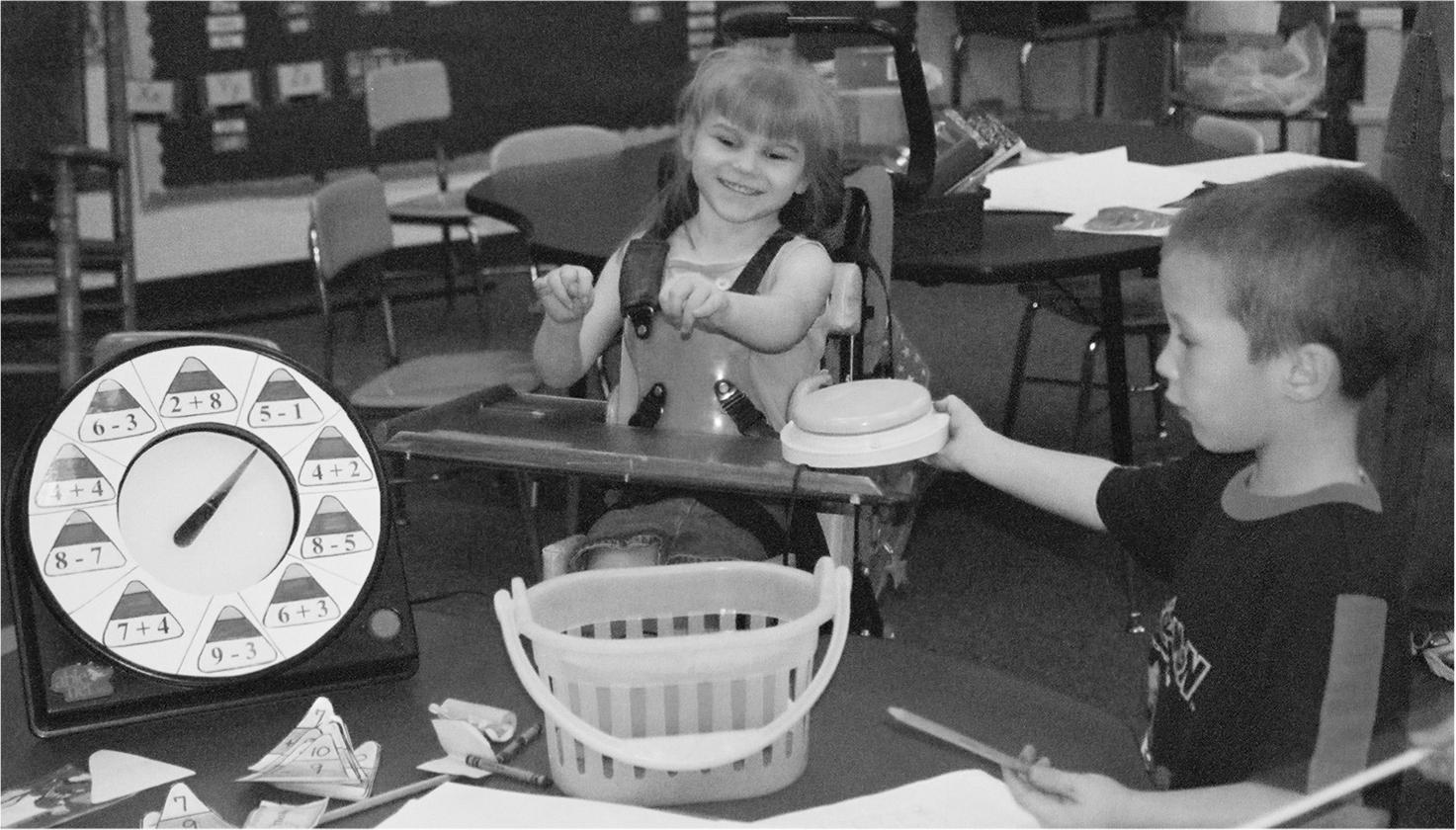 TASH - Equity, Opportunity and Inclusion Since 197540 Years of Progressive Leadership
TASH has a vision of a world in which people with disabilities are fully participating members of their communities. 
 
We envision communities in which no one is segregated and everyone belongs.
40 Year of Progress
Brown vs. Board of Ed – 1954 – Separate is not Equal!
Section 504, Rehab Act – 1973 – Physical and programmatic accessibility 
IDEA – 1975 – Access, LRE
Katie Beckett Waiver – 1982 – Support at Home
ADA – 1990 – Integration Mandate 
WIA – 1997 – Presumption of Employability
40 Year of Progress
Olmstead Decision – 1999 – Community Integration for Everyone!
ESEA – 2000 – “All Children Can Learn!” – Accountability for ALL Students
HCBS Waiver Rule – 2014 – No longer funds “Settings that Isolate” for residential, work and non-work
WIOA – 2014 – Transition to Integrated Employment 
Executive Order -- $10.15 Minimum Wage for Federal Contractors
Framework of Federal Protections
Levers for Advocates: 
States interpret and determine administration of federal programs
States make plans and set priorities
States are expected to involve stakeholders
States determine enforcement mechanisms
Data
Evidence-based and promising practices
Levels of Change
Individual Advocacy
One Person
Systems Advocacy
One system/ committed leader 
Public Advocacy 
Public commitment to improved lives
Tauna’s Story
Started Arlington Inclusion Task Force in Virginia last June 
Inspiration: IEP for kindergarten (“we don’t do inclusion”)
Systems change effort 
Focused on School Board and senior district administration (top down)
Parallel educational effort among teachers and parents (bottom up)
Tauna’s Story
What we’ve done so far
Lessons Learned
Several committed individuals
Importance of networks (email listserves, Facebook, Twitter), including a SEPTA
Being responsive, following up 
Keeping perspective: multi-year effort; in it for the long haul
Working cooperatively with district as much as possible
“Our problems stem from our acceptance of this filthy, rotten system.” ― Dorothy Day
What’s Happening in YOUR State?
Inclusion of students with disabilities www.nces.gov 
Accountability for students with disabilities 
Transition practices
Use of discipline
Integrated employment: http://book.statedata.info/13/
Use of 14(c) Certificates
Life in the Community 
Other? http://www2.ed.gov/fund/data/report/idea/partbspap/allyears.html
What do you Want?
What is not open to negotiation or discussion (Non-negotiables)?
Anything in opposition to principles
Be clear before you begin – what you are and are not willing to negotiate on
Ask for ALL you want, leave compromise for later 
Make SURE there are points you can compromise on!
Clarity on Position: Principles and Non-Negotiables
http://www.ncwd-youth.info/assets/framework/silverstein_framework.pdf
Principle: a fundamental, primary or general truth from which others are derived
Example: SWIFT Policy Principles
Every student’s individual strengths, preferences and abilities are highly valued. 
Every student receives a rigorous and quality education in order to become productive and contributing citizens. 
Every adult in the school takes shared ownership for the success of every child. 
Schools actively engage family and community partners.
Students are given meaningful opportunities to engage in their education. 
Students are healthy: physically, socially and emotionally.
Principles for ESEA Reauthorization – signed by over 100 Civil Rights Groups
Each state adopts college and career-ready state standards and provides all students a fair and equal opportunity to meet these standards.
Annual, statewide assessments for all students that are aligned with, and measure each student’s progress toward meeting, the state’s college and career-ready standards. 
Federal dollars are targeted to historically underserved students and schools.
State accountability systems expect and support all students to make enough progress every year so that they graduate from high school ready for college and career.
States and districts ensure that all Title I schools encourage and promote meaningful engagement and input of all parents/guardians.
States and LEAs improve data collection and reporting to parents and the public on student achievement and gap-closing, etc.
States implement and enforce the law.
Messages that Resonate
Responsive to self-interest!!
Equity 
A chance to be a productive and responsible adult
Messaging: Equality vs. Equity
Messaging: What do we Want?
“The opposite of poverty is not wealth. In too many places, the opposite of poverty is justice.” ― Bryan Stevenson
Three Legs of the Advocacy Stool
Work with:
Decision makers
Grassroots
Media
Levers for Change
What is already happening that can be leveraged? 
Federal law or regulation
State plan or application for funding
State performance and compliance determinations
Campaign promises of elected officials; party planks
Culture of community; self-interest of business community 
Stated or understood self-interest of individuals in power positions
Lawsuit or settlement agreement/ court order 
Other?
Strategies for Change
Use the three strategies of public advocacy and use your imagination!!  
Educate
Legislate
Litigate
Educate – to inform people, raise awareness, train
Keep self interest of audience in mind!!
Decision-maker education – briefings, study tours, visits 
Professional development – conferences, meetings, forums
Grassroots education – townhall meetings, issue briefs 
Public education – traditional and social media 
Other?
Legislate – to set new standards
State Implementation of Federal Law
 State agency regulations and plans 
State HCBS Waiver Transition Plan – adult residential and employment services 
State Systemic Improvement Plan – results for students with disabilities 
State Teacher Equity Plan – June 15th 
New law/ revision of old law
Enable a new practice or activity
Bar barrier; harmful practice or activity
Establish funding sources
Litigate – to enforce existing standards and protections
Personal advocacy 
Due process
Systems advocacy
 Civil rights complaint process
Public advocacy 
To seek a new/ revised interpretation of the law
Class actions
Sheltered workshops – Rhode Island and Oregon
Residential institutionalization – Virginia, Illinois, Georgia
Tip of the Week
Be OPPORTUNISTIC !! 
http://www.nbcconnecticut.com/troubleshooters/LWRD-Seclusion-Rooms-Used-23000-Times-in-Connecticut-Schools-232611351.html
Barb Trader, Executive Director
btrader@tash.org

Become a Member
http://tash.org/get-involved/become-a-member/

Donations and Inquiries
2013 H. St, NW, Suite 715
Washington, DC 20006 
Main Info Line: 202-540-9020
info@tash.org
Follow TASH's discussions & activity on Twitter and Facebook!Check out the latest news on our blog: TASH Blog.Located in New England or near North Carolina? Join us!